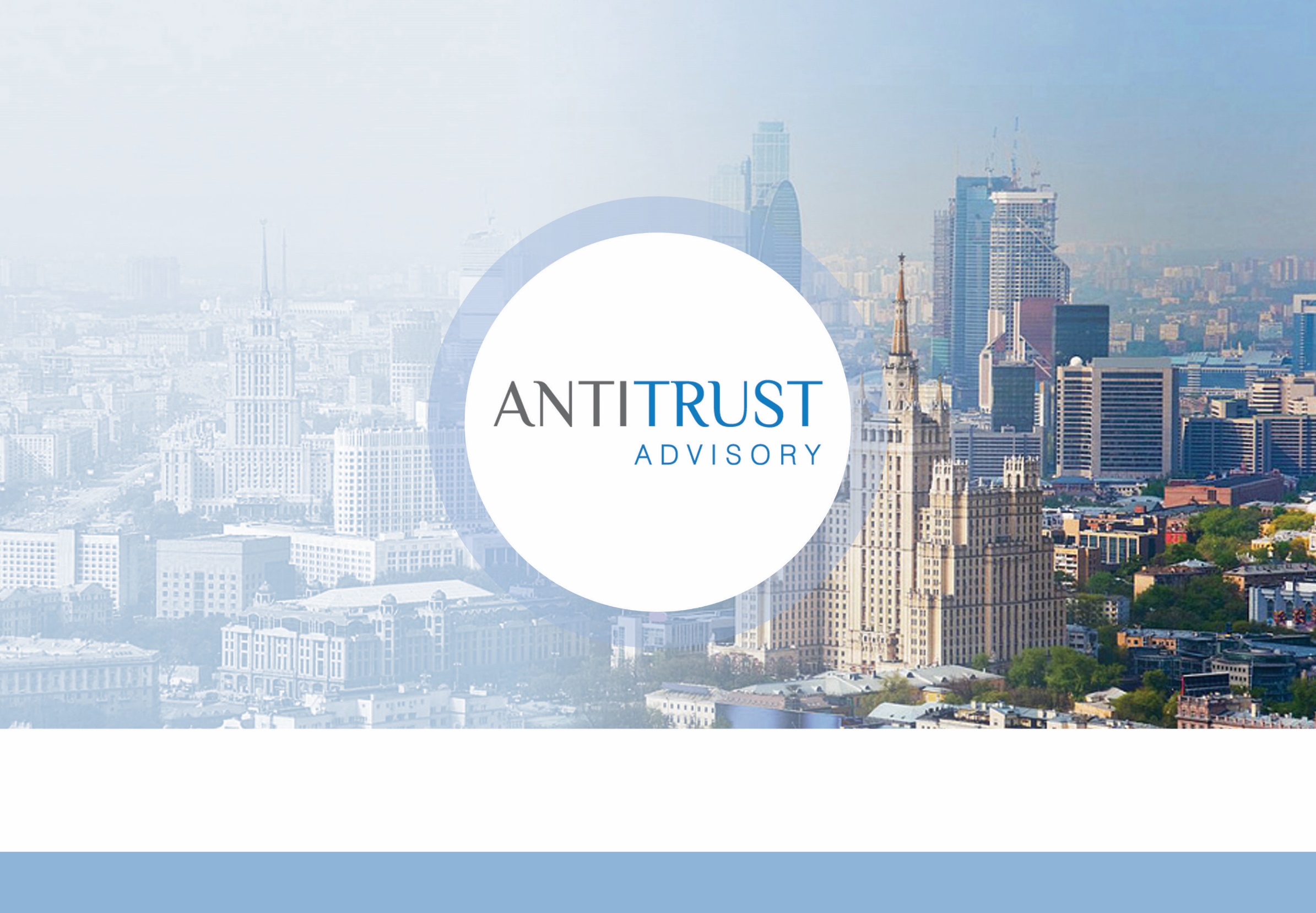 Установление доминирующее положенияна «цифровых рынках»
Астана, 2018
Что такое цифровая экономика?
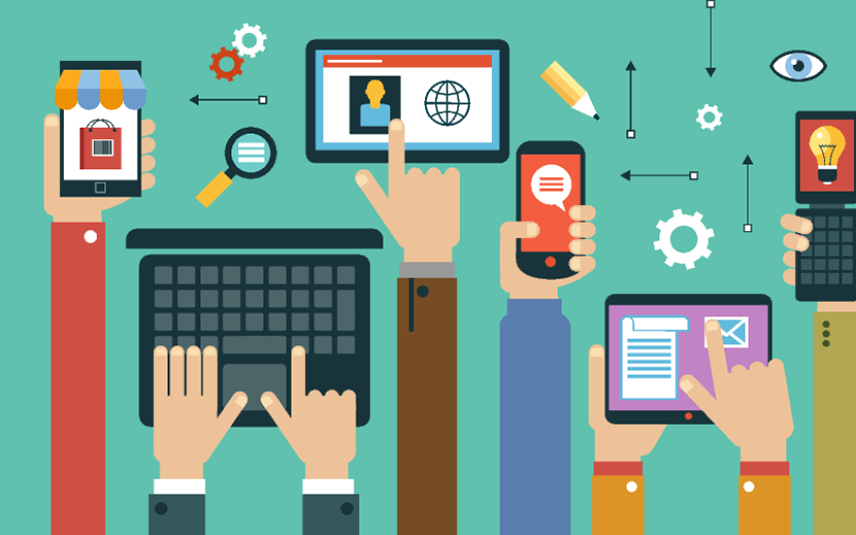 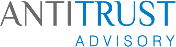 2
Нужно ли применять антитраст к рынкам в сфере цифровой экономики?
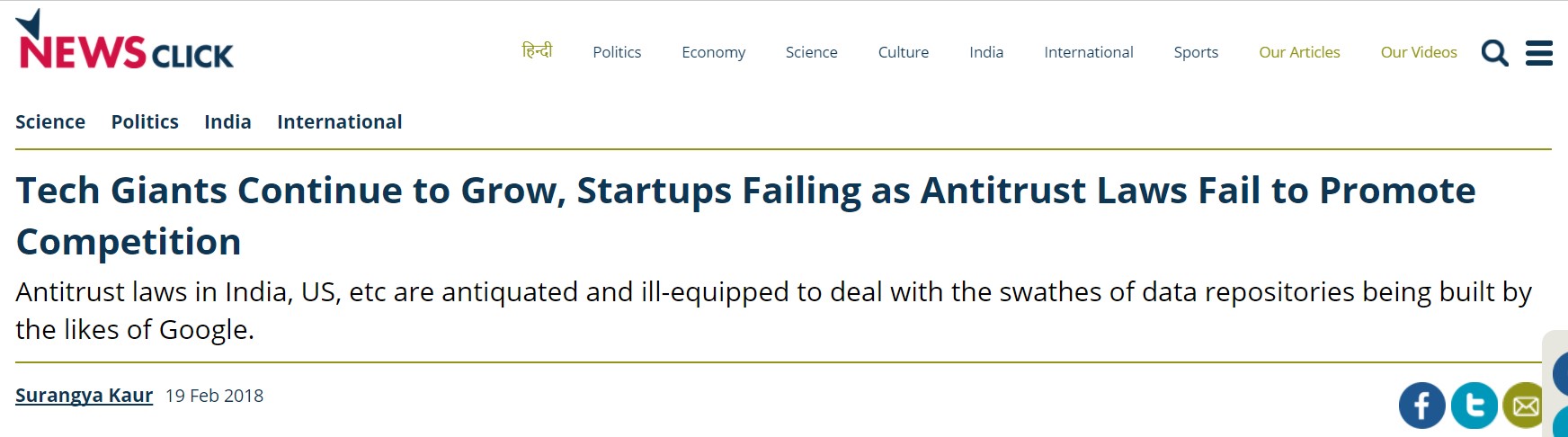 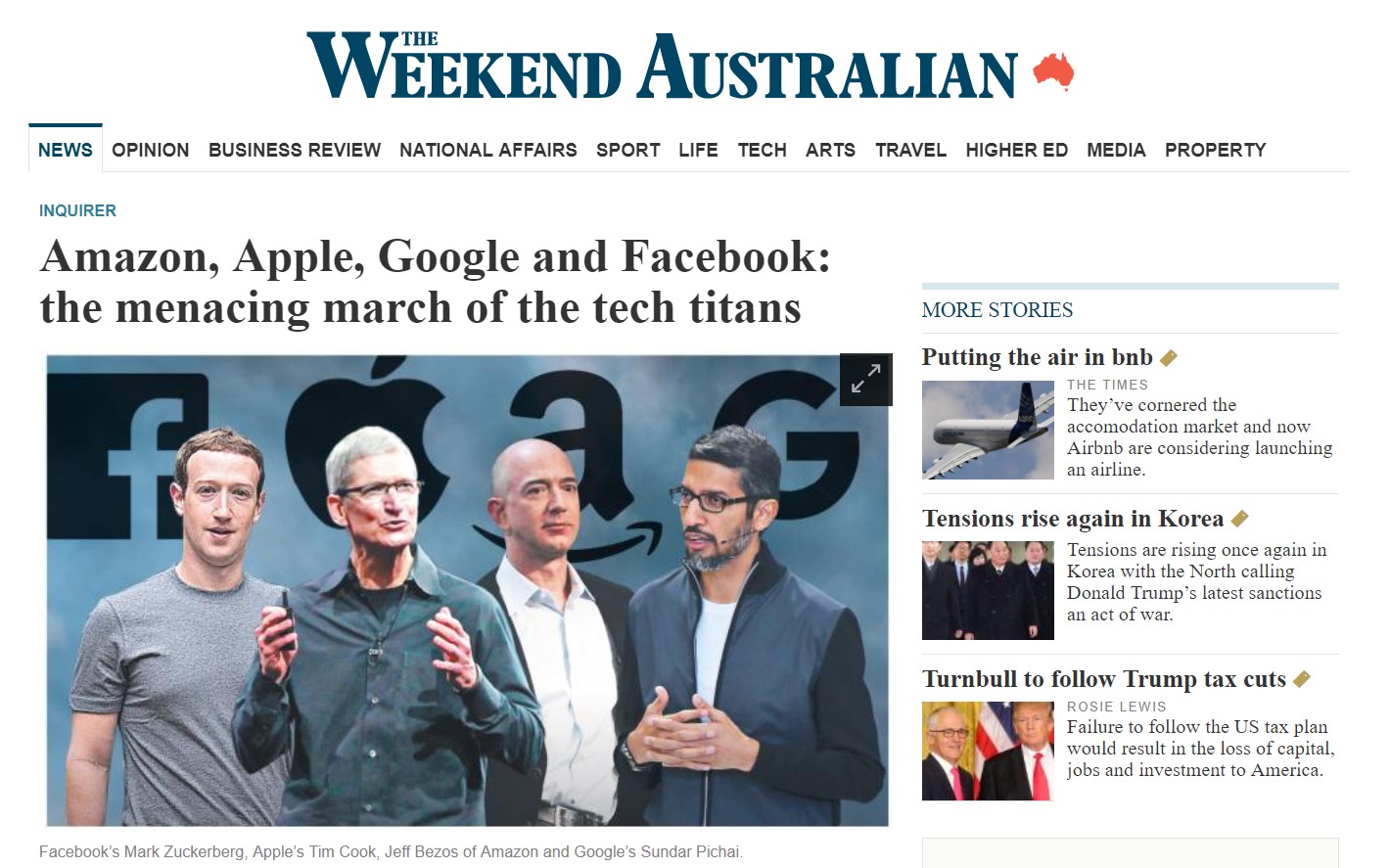 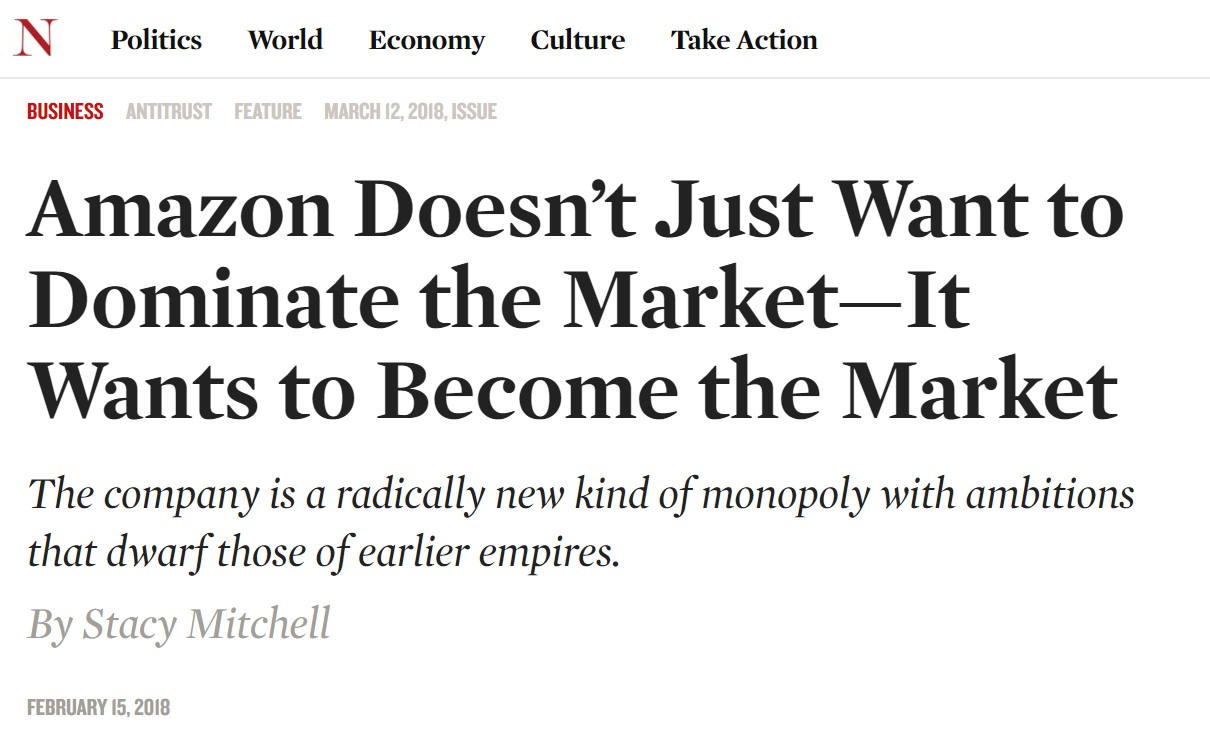 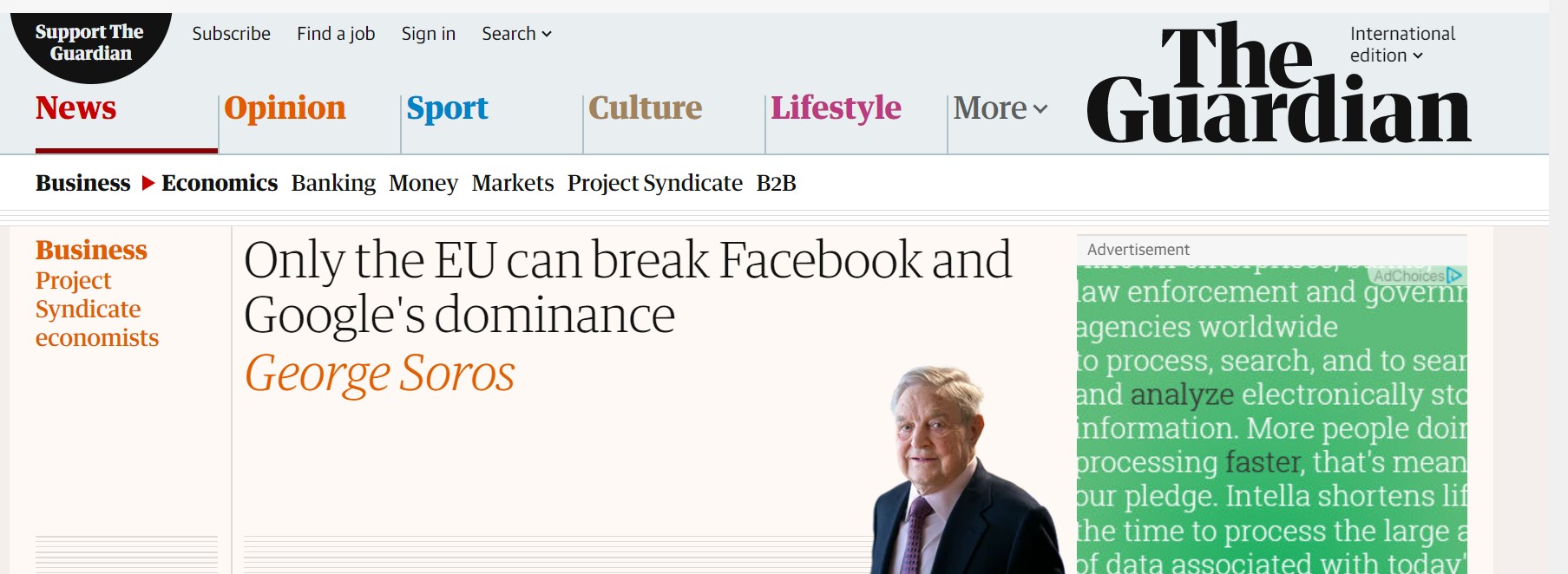 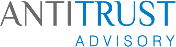 3
Текущий статус правоприменения - мир
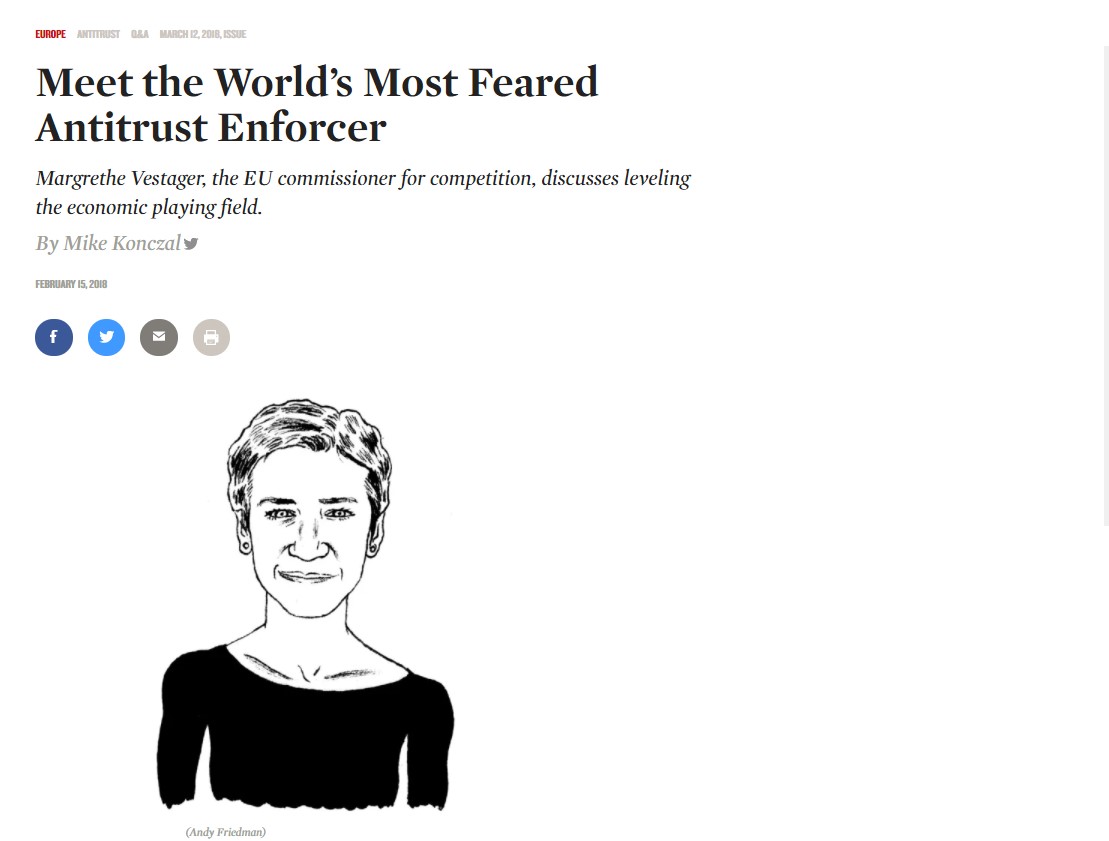 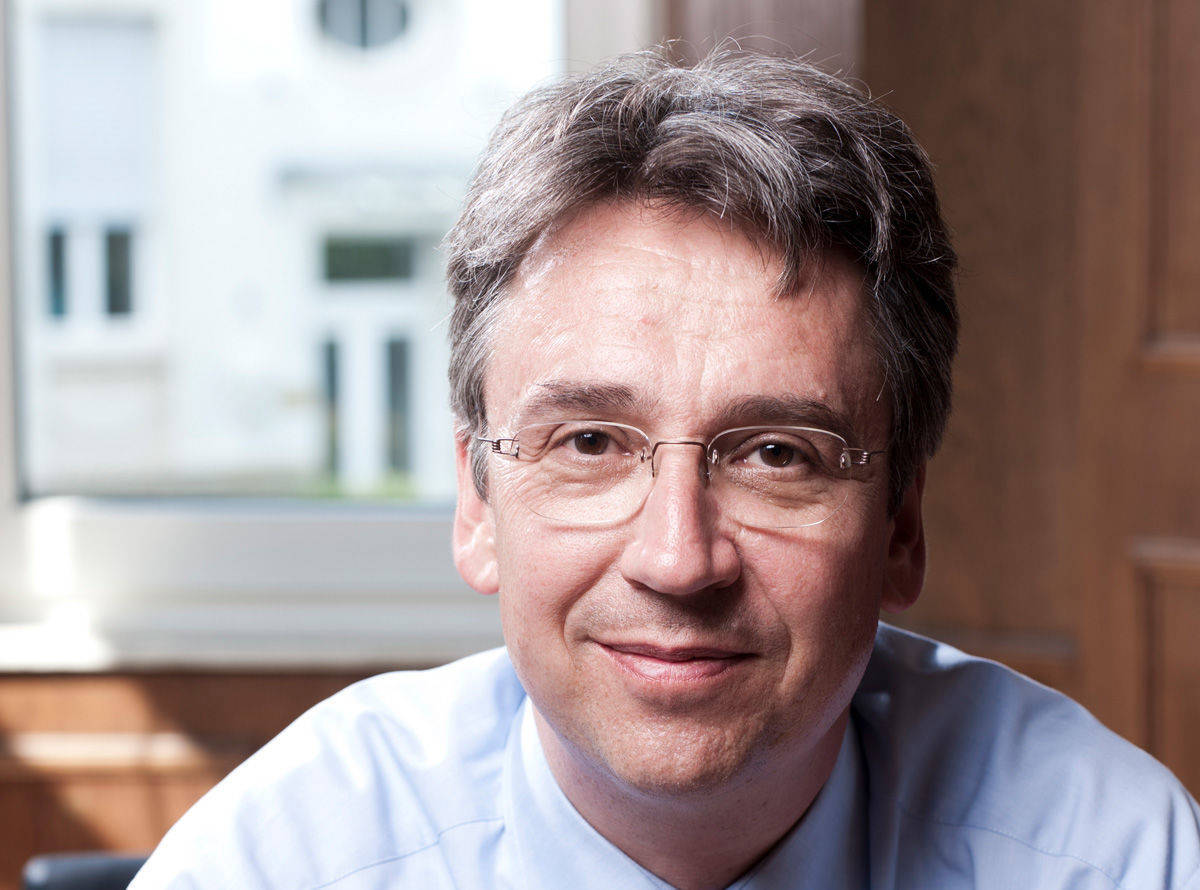 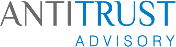 4
Текущий статус правоприменения - Россия
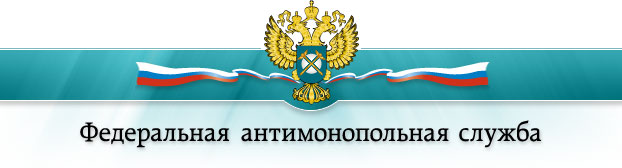 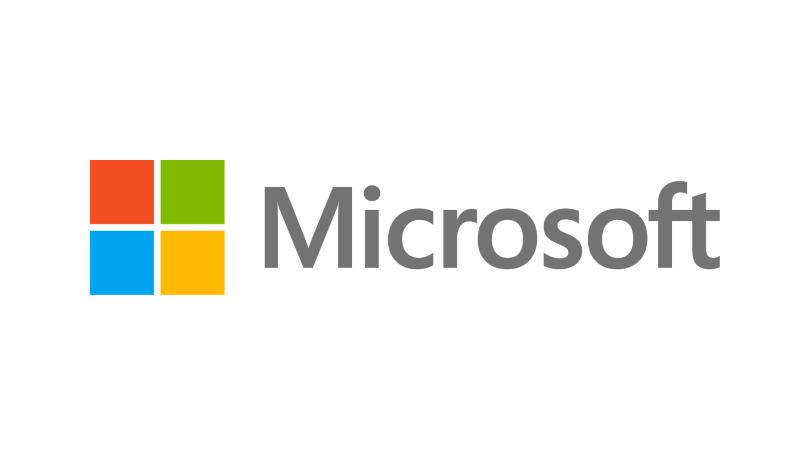 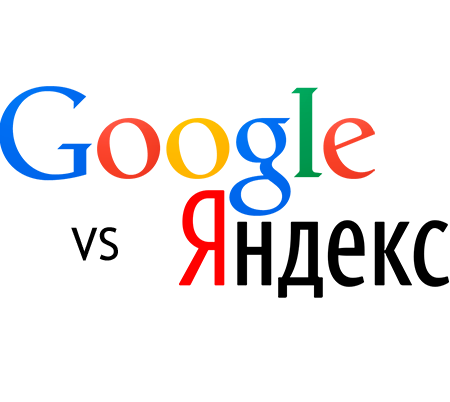 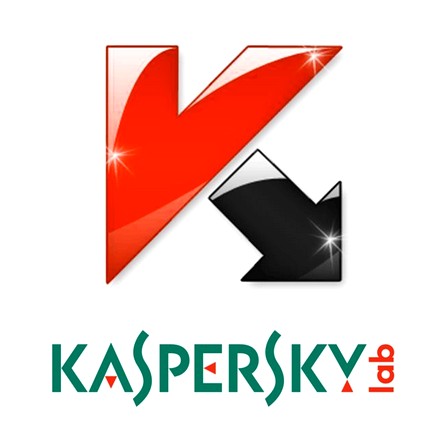 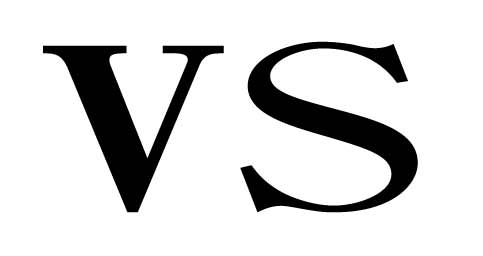 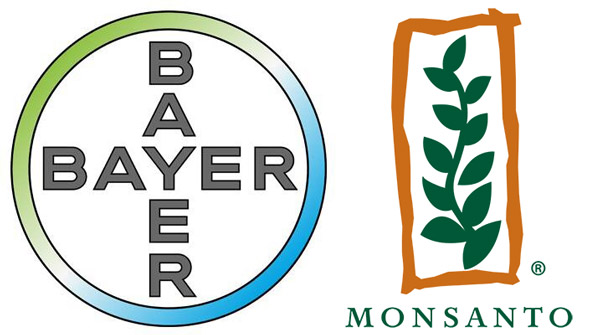 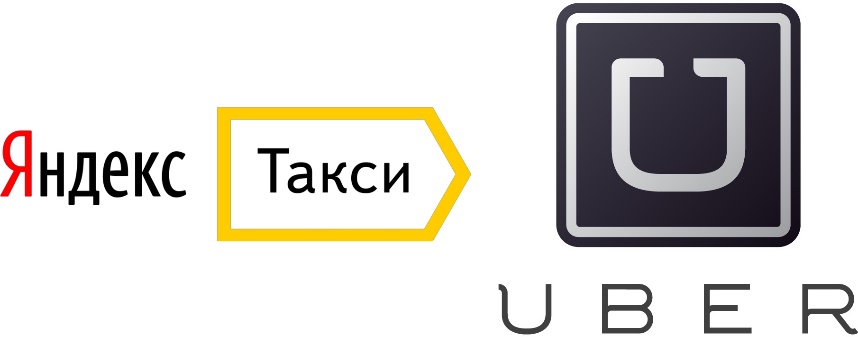 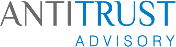 5
Определение рыночной власти
Классическое определение:
Цифровая экономика
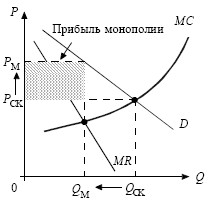 бесплатный характер
конкуренция по качеству
персональные данные
SSNIP тест => SSNIQ тест
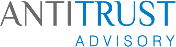 6
Определение продуктовых границ рынка
А
Б
В
Г
Д
Е
Взаимозаменяемые товары
Начальное определение границ
Ключевой способ определения взаимозаменяемости – функциональное назначение
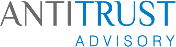 7
Определение географических границ рынка
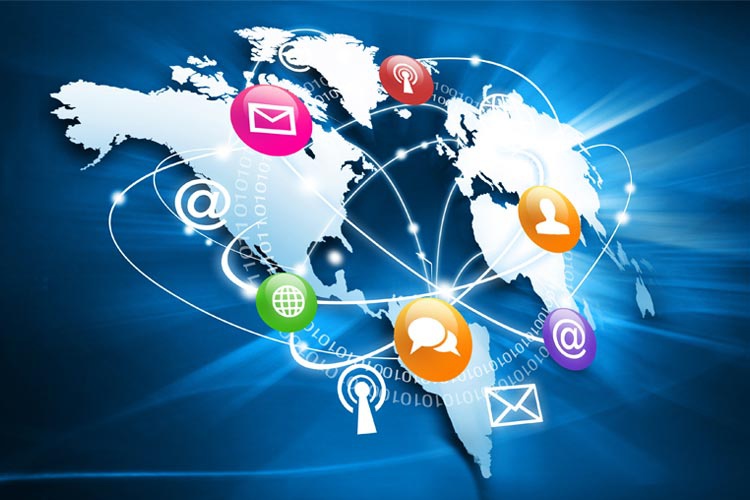 Поскольку расходы на транспортировку минимальны, рынки, как правило, глобальные
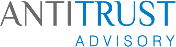 8
Многосторонние рынки
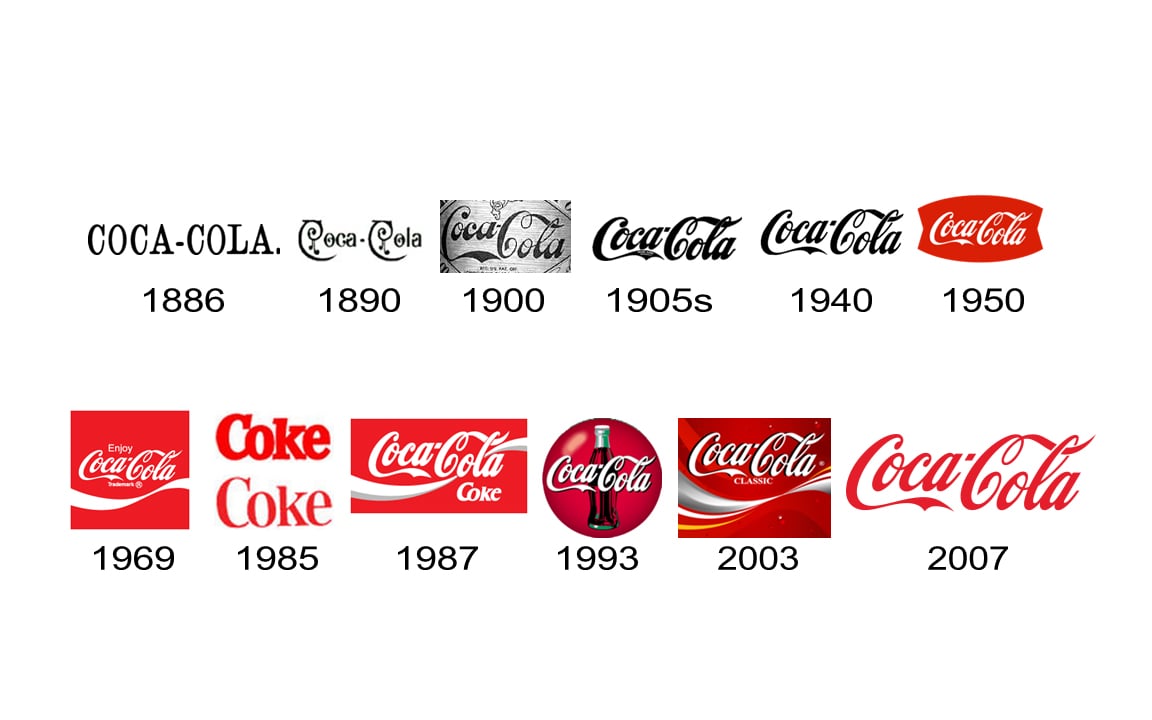 Рекламодатели
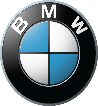 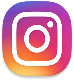 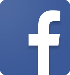 Разработчики 
приложений
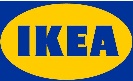 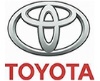 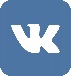 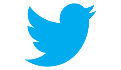 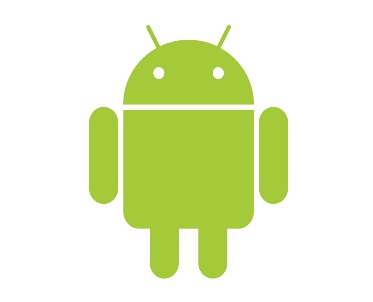 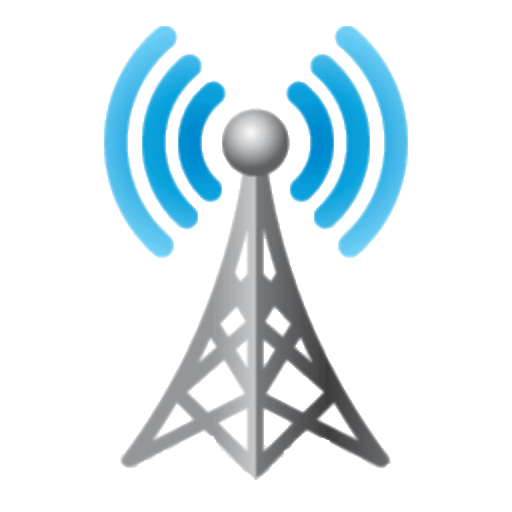 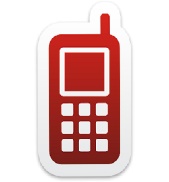 Производители устройств
Сотовые операторы
Разные рынки или один рынок?
Пользователи
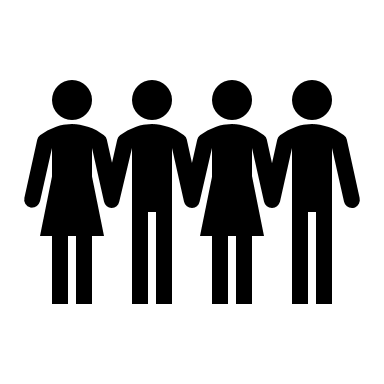 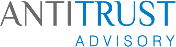 9
Сетевые эффекты
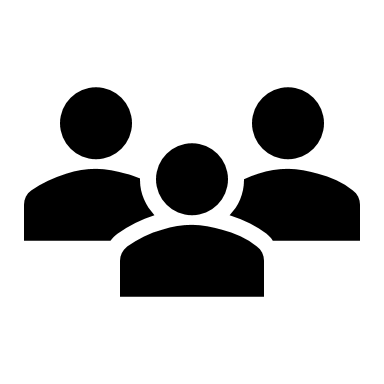 Больше пользователей
Сторона 1
Сторона 2
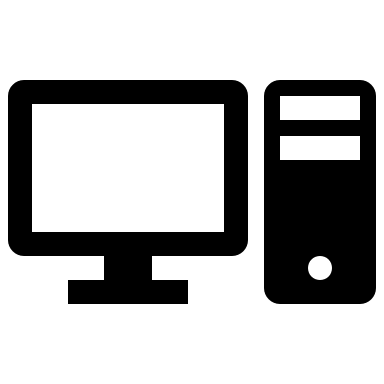 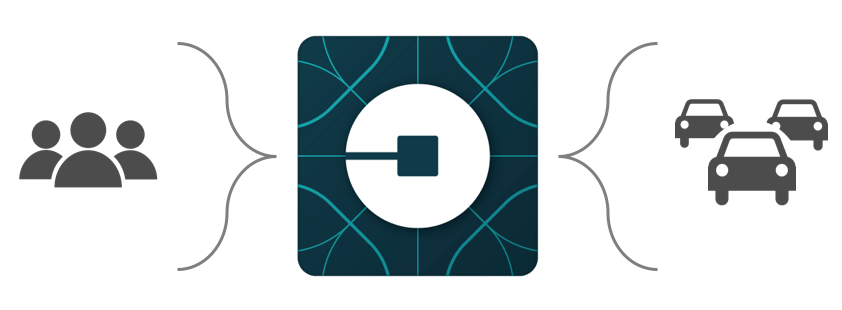 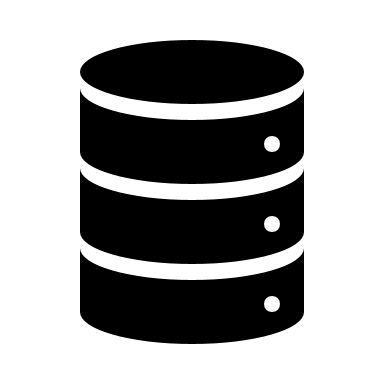 Лучше продукт
Больше данных
Как учитывать?
как барьеры входа/экспансии
lock-up эффект
minimum efficiency scale
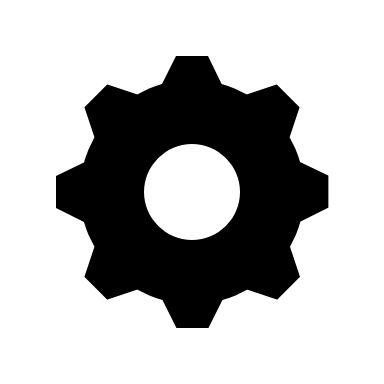 Платформа
Сводит разные категории пользователей
Определяет условия взаимодействия
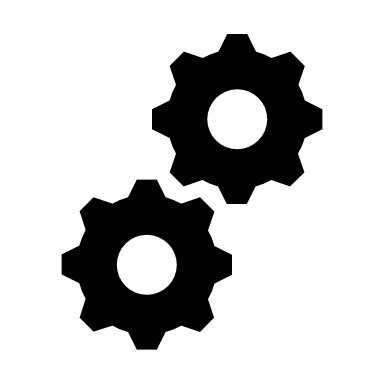 Качественнее алгоритм
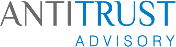 10
Данные и интеллектуальная собственность
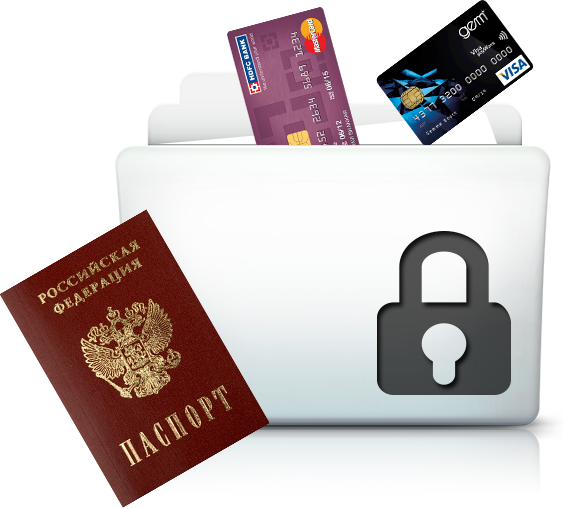 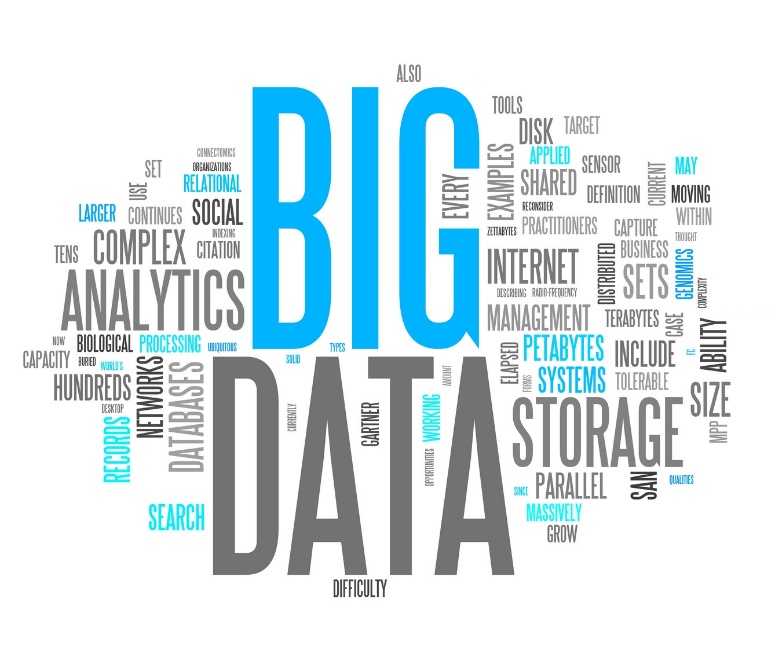 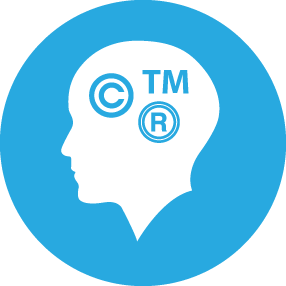 Как учитывать?
как барьеры входа/экспансии
ИС сама по себе не означает монополию
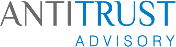 11
Динамичность рынков
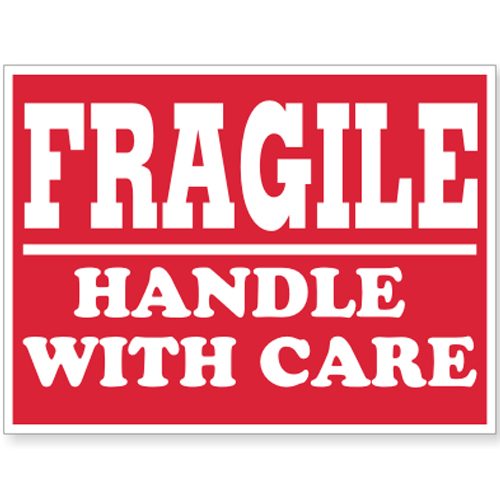 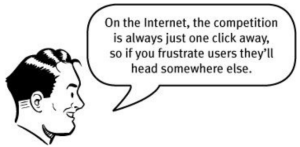 Как учитывать?
длительность рыночного положения (+/- 5 лет)
преследование вытесняющих практик
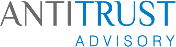 12
Законодательные изменения
«Сегодня нам необходим эффективный инструмент регулирования, так как технологии и Bigdata, которые применяются повсеместно, стали подчинять себе огромное количество рынков: и смежных, и традиционных. И если мы не предпримем адекватные законодательные меры реагирования, то не сможем отстаивать интересы как социальной сферы, так и бизнеса»
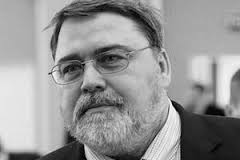 И.Ю. Артемьев
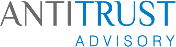 13
Законодательные изменения - Германия
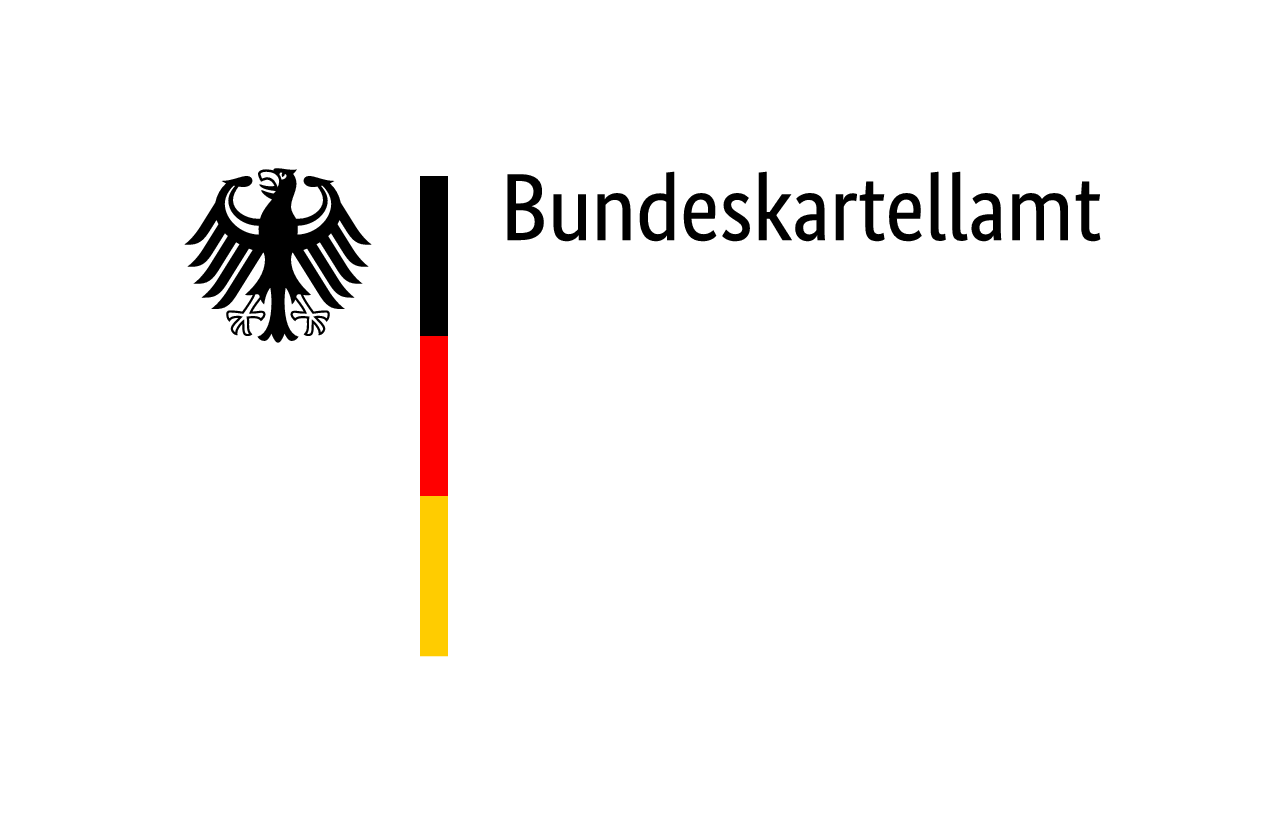 9-й пакет изменений в Закон против ограничений конкуренции:
бесплатные продукция или услуги = товар;
особенности определения рыночной власти: сетевые эффекты; одновременное использование онлайн сервисов; экономия масштаба; доступ к данным; инновации;
новые пороговые величины для сделок эконом. концентрации (размер сделки)
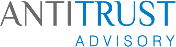 14
Законодательные изменения - Россия
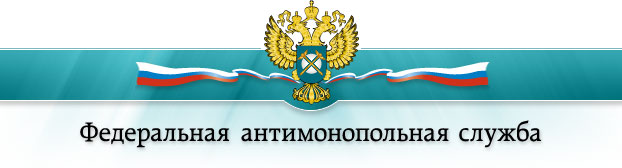 5-й пакет изменений в Закон о защите конкуренции:
обладание платформой -> доминирование;
учет сетевых эффектов, обладания данными и инновационного развития;
правила недискриминационного доступа к данным;
учет размера сделки;
разрешение использования ИС без согласия/запрет оборота товаров
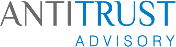 15
СПАСИБО ЗА ВНИМАНИЕ!
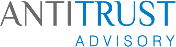 16
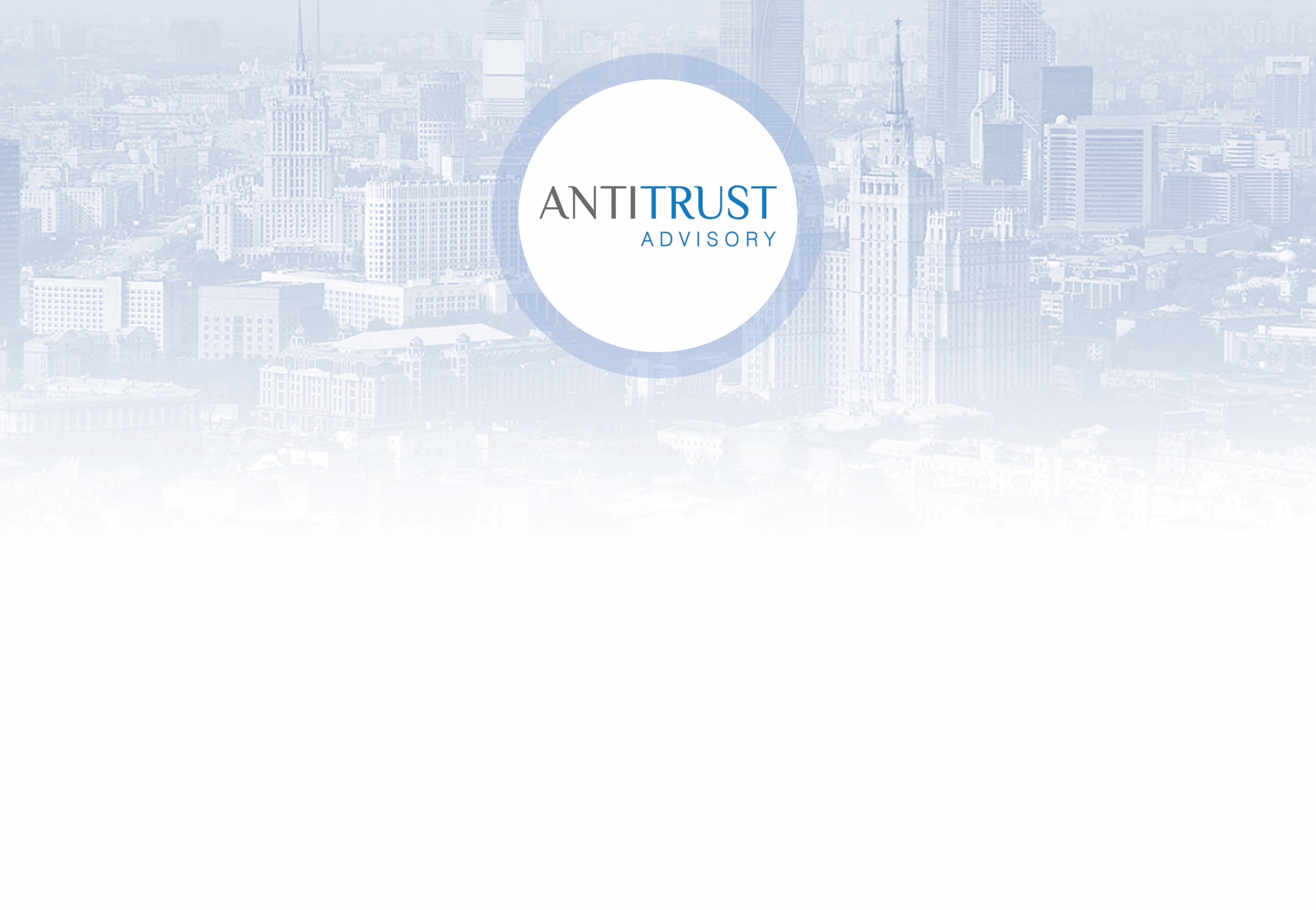 Antitrust Advisory – российская юридическая фирма, специализирующаяся в сфере антимонопольного права и смежных областях. Фирма учреждена и осуществляет свою деятельность в форме общества с ограниченной ответственностью по российском праву.
Узнайте о нас больше, посетив наш сайт.

www.at-advisory.com
© Antitrust Advisory 2018. Все права защищены.
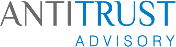